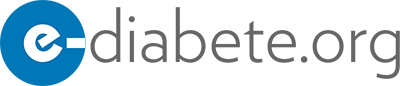 prochain cours
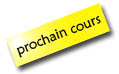 Session 10 OCTOBRE 2019:         

Heure………13H…………(GMT)

Lieu……………………………….….

Salle………………………………….
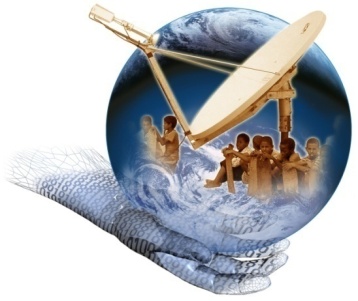 Le Pr Gérard SLAMA nous fait partager son expérience sur le sujet répondra en direct à vos questions.
«Diabète de type 2, comprendre les bases du traitement (2e partie) »Pr Gérard SLAMA
France
Pour en savoir plus, visitez le site 
www.e-diabete.org
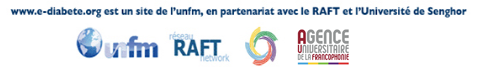